Figure 6. Increased stimulus intensity promoted the propagation of Ca2+ waves into the soma. (A) Trains of ...
Cereb Cortex, Volume 18, Issue 2, February 2008, Pages 407–423, https://doi.org/10.1093/cercor/bhm075
The content of this slide may be subject to copyright: please see the slide notes for details.
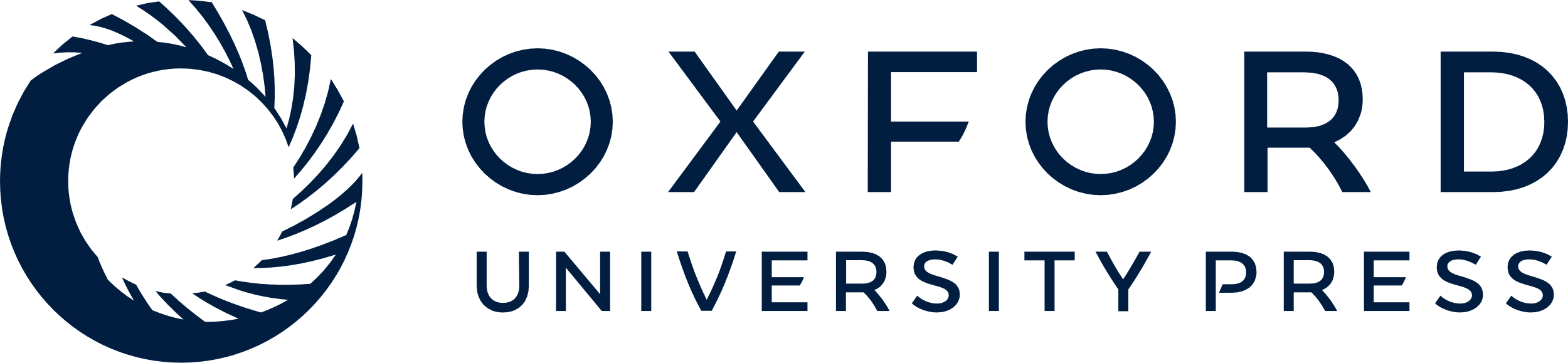 [Speaker Notes: Figure 6. Increased stimulus intensity promoted the propagation of Ca2+ waves into the soma. (A) Trains of synaptic stimulation (30 pulses at 100 Hz) triggered Ca2+ waves in the primary apical dendrite and in a basal dendrite of the rat cell shown at right. The weakest stimulation intensity (60 μA) evoked threshold-level [Ca2+]i rises that were confined to the dendrites. When a stronger stimulation was used (80 μA), the Ca2+ waves were exhibited more extensive spread. The 80 μA stimulation intensity evoked 2 action potentials in the trial shown here and one action potential in a second trial. The strongest stimulation intensity (100 μA) triggered Ca2+ waves that invaded and passed through the soma. The 100 μA stimulation intensity also triggered 3 action potentials. For only the strongest stimulation intensity were Ca2+ waves accompanied by a distinct hyperpolarization. (B) Maximum ΔF/F is plotted versus position along the analysis line for Ca2+ waves evoked by stimuli of varying intensity in the cell shown in (A). As stimulation intensity increased, so did the extent to which Ca2+ waves propagated toward and into the soma. The 70 μA stimulus evoked one action potential in one trial and no action potentials in a second trial. (C) Puffs of ACPD (30–200 ms) onto the ferret cell shown at left triggered Ca2+ waves that originated in the primary apical dendrite and propagated bidirectionally. Longer puffs triggered more extensively propagating Ca2+ waves and larger somatic [Ca2+]i rises. Longer puffs also evoked greater membrane hyperpolarizations.


Unless provided in the caption above, the following copyright applies to the content of this slide: © The Author 2007. Published by Oxford University Press. All rights reserved. For permissions, please e-mail: journals.permissions@oxfordjournals.org]